МЕДИЦИНСКИ УНИВЕРСИТЕТ – ПЛЕВЕН
	ФАКУЛТЕТ „ОБЩЕСТВЕНО ЗДРАВЕ“
	ЦЕНТЪР ЗА ДИСТАНЦИОННО ОБУЧЕНИЕ
Лекция №6ЗДРАВНИ СМЕТКИ. НСИ
Доц. д-р Пенка Стефанова, д.м
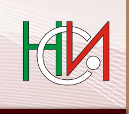 10/7/2019
1
Системата на здравни сметки (СЗС) се разработва като статистическа система с повтарящи се, текущи изчисления и производство на статистическа информация при приложение на хармонизирана методология и стандартни класификации. СЗС е международно приета статистическа система за описание, класифициране и анализ на разходите за здраве и източниците на финансиране. 
	Приложението на тази статистическа система има за цел да се оценят всички разходи за здравеопазване – както публичните, така и разходите на домакинствата, на нетърговските организации - фондации, сдружения, на частните здравноосигурителни фондове, на предприятията за дейности по трудова медицина.
10/7/2019
2
Основните цели на Системата на здравни сметки са:

Да се осигури международно съпоставима информация в система от стандартни матрици;
Да се дефинират хармонизирани граници на здравния сектор и приложат хармонизирани дефиниции;
Да се разграничат основните функции на здравния сектор от функциите, свързани със здравеопазването;
Да се осъществи анализирането на системата на здравеопазване от икономическа гледна точка в съответствие с методологическите принципи на макроикономическите /националните/ сметки и класификационните разрези на Международната класификация на здравните сметки.
10/7/2019
3
СЗС осигурява статистическа информация на национално ниво за разходите за здраве по видове изпълнители на медицински услуги; по функции според целите на медицинските дейности (терапевтична грижа, рехабилитация, клинична лаборатория, санитарен транспорт и др) и според финансовите източници.
	При разработването на данните за периода 2010 - 2013 г. са приложени дефинициите и класификациите на Система на здравни сметки, версия 1.0. В допълнение, данните за 2011 и 2012 г. са разработени и съгласно новата методология, като са взети предвид ревизиите, направени във връзка с приложението на „Европейската система от сметки, 2010“ (ЕСС 2010).
	При разработването на данните за периода 2013 - 2017 г. са приложени дефинициите и класификациите на Системата на здравните сметки, версия 2011.
10/7/2019
4
Системата на здравни сметки се изгражда при използването на Международната класификация на здравните сметки (International Classification for Health Accounts) чрез приложението на три специфични класификации:

Класификация на функциите (ICHA-HC);
Класификация на изпълнителите на персонални и колективни медицински услуги (ICHA-HP);
Класификация на финансовите източници (ICHA-HF ) (Система за здравни сметки, версия 1.0);
Класификация на финансиращите схеми (ICHA-HF) (Система на здравни сметки, версия 2011);
	Методологията и класификациите са разработени от Евростат, Организацията за икономическо сътрудничество и развитие и Световната здравна организация.
10/7/2019
5
Граници на системата на здравеопазване методологически подход и обхват 

	Определянето на границите на здравния сектор се предпоставя от целите на СЗС като статистическа система за представяне разходите на обществото като цяло за здраве, а не само на системата на здравеопазване. Три са основните критерии за определяне съпоставими граници на сектора:
дефиниране на крайното използване на здравните услуги според класификацията на функциите на СЗС;
определяне границите между здравни и социални грижи и
класифициране на разходите за здравеопазване по функции и изпълнители.
10/7/2019
6
Разработването на СЗС методологически започва с дефинирането на стоките и услугите, чието крайно потребление формира сектора „Здравеопазване”. 
	Общите разходи за здравеопазване по СЗС измерват крайното използване на тези стоки и услуги плюс капиталовите разходи в институциите, изпълнители на здравни услуги – тези, в които здравеопазването е преобладаваща функция.
10/7/2019
7
Разликата със системата на национални сметки е, че при здравните сметки се включват институционалните и аналитични статистически единици, които имат функции в съответствие с класификацията на функциите, независимо от това дали в статистическата практика са единици на сектор „Здравеопазване” като икономически дейности. 
	Всички първични и вторични производители на здравни услуги трябва да бъдат включени, независимо от това дали те са класифицирани в националните статистики като статистически единици от отрасъл Здравеопазване.
10/7/2019
8
Системата на здравни сметки се разработва в три подсистеми. Подсистемите са разработени така, че агрираните таблици се получават чрез детайлното разпределение на разходите по функции, по изпълнители и на функциите по изпълнители в отделни таблици. 
	Общите разходи са сума от текущите разходи и капиталовите разходи.
	Общите разходи за здравеопазване включват разходите на публичния и частния сектор.
10/7/2019
9
Разходите на публичния сектор включват сектор Държавно управление, включително публичните социално-осигурителни фондове:

разходи на републиканския бюджет;
на централното правителство - министерства и ведомства;
на местно правителство - общините;
на социално осигурителните фондове – Национална здравноосигурителна каса (НЗОК) и Национален осигурителен институт (НОИ).
10/7/2019
10
Съгласно методологическите изисквания на Системата на здравните сметки, версия 1.0 разходите на частния сектор включват:
Индивидуални потребителски разходи на домакинствата за регламентирани плащания на медицински и стоматологични и зъботехнически услуги, консумативи и други терапевтични стоки. Включват се и плащанията в системата на търговия на дребно в аптеки, санитарни и оптични магазини.
Изплатени претенции от застрахователите по смисъла на чл. 83, ал. 1 от Закона за здравното осигуряване (доброволно здравно осигуряване);
Разходи на нетърговските организации, обслужващи домакинствата - поради това, че не могат да бъдат детайлно разпределени по функция и изпълнители, тези разходи са отнасят към некласифицирани дейности.
Разходи на предприятия и организации за дейностите по трудова медицина за наетите лица.
10/7/2019
11
Съгласно методологическите изисквания на Системата на здравните сметки, версия 2011 разходите за доброволно здравно осигуряване, НТООД и разходите на предприятия и организации за дейностите по трудова медицина са отделени от частния сектор в отделна Схема за доброволни плащания на здравни услуги.
10/7/2019
12
Класификация на изпълнителите на здравни услуги (ICHA-HP)

	Класификацията на изпълнителите на здравни услуги има за цел рекласифициране на националните институции от здравния сектор в международно съпоставими и приложими категории изпълнители на здравни услуги. 
	Класификацията на изпълнителите на здравни услуги включва единици, в които производството на здравни услуги е основен предмет на дейност и тези, в които производството на здравни услуги е вторична дейност. 
	Като изпълнители на здравни услуги в СЗС се класифицират и домакинствата, в случаите на грижи за болен член на семейството и на сестрински тип грижи.
10/7/2019
13
Класификацията по функции (ICHA-HC) по същество съдържа два класификационни признака:

1. Основна цел/вид на медицинската помощ или дейността:
лечебна помощ;
рехабилитация;
спомагателни медицински дейности;
медицински продукти за пациенти от извънболничната помощ;
профилактика и обществено здравеопазване;
административни разходи за здравна администрация и администрация на здравното осигуряване.
10/7/2019
14
2. Начина/модела на оказване на медицинската помощ:
болнична;
извънболнична помощ;
дневна грижа;
домашно лечение и други. 

	Чрез тази класификация се анализират разходите за персонални и колективни здравни услуги. Здравеопазването съчетава /включва/ персонални здравни услуги, осигурявани пряко на отделният човек и колективни здравни услуги, които се отнасят до изпълнението на задачи на общественото здравеопазване, като превенция, профилактика, здравна администрация и администрация на здравното осигуряване.
10/7/2019
15
Статистическа съвкупност
Включват се всички институционални и аналитични статистически единици, които имат функции в съответствие с класификацията на функциите (ICHA-HC), независимо от това дали в статистическата практика са единици на сектор „Здравеопазване” като икономически дейности.
10/7/2019
16
Нормативни документи и други споразумения
Регламент на Европейския парламент и на Съвета № 1338/2008 относно статистиката на Общността за общественото здраве и здравето и безопасността на работното място.

Регламент (ЕС) 2015/359 на Комисията за прилагане на Регламент (ЕО) № 1338/2008 на Европейския парламент и на Съвета по отношение на статистиката за разходите и финансирането на здравното обслужване.
10/7/2019
17
В съответствие с основните принципи и стратегия за международно сътрудничество в областта на статистиката на здравеопазването, през декември 2006 година Организацията за икономическо сътрудничество и развитие, Световната здравна организация и Евростат започнаха съвместно събиране на информация по системата на здравни сметки, чрез стандартизиран въпросник.
	От отчетната 2014 г. данните се предоставят на трите институции в изпълнение на Регламент (ЕС) 2015/359.
10/7/2019
18
Подробни данни за системата за здравни сметки са достъпни за всички потребители на интернет сайта на НСИ в рубрика Здравеопазване - Система на здравни сметки: http://www.nsi.bg/bg/node/3302

	Онлайн база данни на Евростат: http://epp.eurostat.ec.europa.eu/portal/page/portal/health/public_health/data_public_health/database
10/7/2019
19
Националният статистически институт, отговарящ за събирането на данни по Системата на здравни сметки, работи, за да гарантира, че статистическите практики, използвани за съставяне на националните здравни сметки съответстват на методологическите изисквания и че се спазват добрите практики в тази област, съгласно хармонизираната методология.
	Качеството на данните зависи от начина, по който е организирано предоставянето на здравни грижи и каква информация се предоставя и събира от съответните институции.
10/7/2019
20
Все повече се очаква здравните сметки да предоставят данни (заедно с друга статистическа информация), които да бъдат използвани за наблюдение и оценка на ефективността на здравната система. 
	Един от важните приоритети е да се разработят надеждни и своевременни данни, които да са сравними както между отделните държави, така и във времето. Това е абсолютно необходимо за проследяване на тенденцията в разходите за здравеопазване и факторите, които я пораждат, което от своя страна може да се използва за сравняване между отделните страни и за прогнозиране на начина, по който тя ще нараства в бъдеще.
10/7/2019
21
Данните по системата на здравни сметки се използват по два основни начина: 
	за международни сравнения, където акцентът е върху подбора на международно съпоставими данни за разходите;
	на национално равнище с по-подробни анализи на разходите за здравеопазване и по-силен акцент върху сравненията във времето. 

	Данните се предоставят на Евростат, СЗО и ОИСР в съответствие със сроковете, заложени в Регламент 359/2015. След успешно приключване на процедурата по валидиране, данните се публикуват - Т + 22 мес.
10/7/2019
22
Източници на данни
Министерство на финансите – Доклад по отчета за изпълнението на държавния бюджет на Република България,  Отчет за касово изпълнение на бюджета и детайлна информация за разходите по функция Здравеопазване по параграфи и подпараграфи на Бюджетната класификация;
НЗОК - Отчет за изпълнение на бюджета на НЗОК и детайлна информация за разходите в съответствие с методологическите изсиквания на Системата на здравни сметки;
Министерство на здравеопазването - Отчет за изпълнение на бюджета на МЗ и детайлна информация за разходите в съответствие с методологическите изсиквания на Системата на здравни сметки;
10/7/2019
23
Национален осигурителен институт – „Държавното обществено осигуряване“
За разработване на оценката за разходите на домакинствата по системата на здравни сметки и класифицирането им по функции и изпълнители се използва оценката на системата на националните сметки за индивидуалните разходи /потребление/ на сектор Домакинства за здравеопазване като обща оценка. Дезагрегирането и класифицирането по изпълнители и функции се разработва при комбинирано използване на данните от статистическите изследвания на НСИ в областта на бизнес статистиката и статистика на здравеопазването;
Оценка по Системата на национални сметки на разходите за крайно потребление на НТООД за здравеопазване.
10/7/2019
24
Изследвания в областта на бизнес статистиката:
Счетоводни и статистически отчети на застрахователите по смисъла на чл. 83, ал. 1 от Закона за здравното осигуряване, по здравноосигурителни пакети;
Годишни отчети за дейността на нефинансовите предприятия съставящи и несъставящи баланс - счетоводни и статистически отчети на изпълнителите на медицински услуги;
Продажби на дребно по групи стоки;
10/7/2019
25
Система на здравни сметки - Текущи разходи за болниците по основни финансиращи схеми за периода 2011 - 2017 година (млн.лв.)
10/7/2019
26
2. Система на здравни сметки - Текущи разходи за извънболнична помощ по основни финансиращи схеми за периода 2011 - 2017 година  (млн.лв.)
10/7/2019
27
10/7/2019
28
10/7/2019
29